Областной педагогический фестиваль
«Дополнительное образование: взгляд в будущее»
 
Номинация: «Образовательная деятельность с применением 			интерактивных компьютерных технологий»
 
Тема: «Медиатехнологии на современном занятии»
 
Занятие по теме:
Путь хлеба к нашему столу
(лепка из солёного теста хлебобулочных изделий)
 
 Разработка и проведение:
Журкина Ирина Николаевна
педагог дополнительного образования
МОУ ДОД  ЦДОД
Адрес: 607760, Нижегородская область,
г. Первомайск, ул. Мочалина, д. 1, строение 2
 
 
 
 2011/2012 учебный год
Цель: Совершенствовать  знания детей о значимости хлеба.
Задачи:
Формировать знания детей о последовательности выращивания хлеба.
Познакомить с различными видами хлеба и хлебобулочных изделий.
Учить детей задумывать содержание своей работы на основании личного опыта. 
Формировать умение передавать форму знакомых предметов, их пропорции, используя усвоенные ранее приёмы лепки. 
Воспитывать бережное отношение к хлебу и уважение к труду хлебороба.
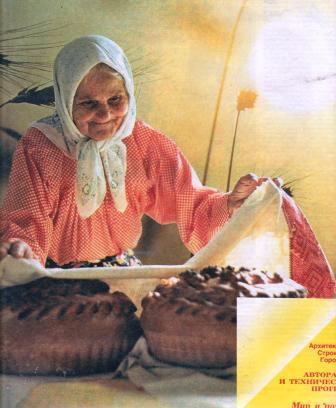 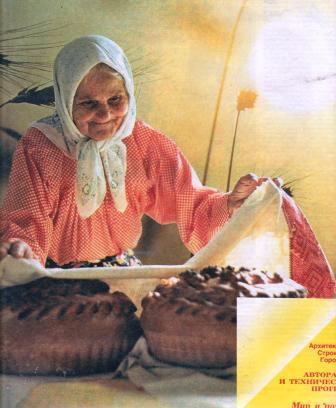 Отгадать легко и быстро:Мягкий, пышный и душистый,Он и чёрный, он и белый,А бывает подгорелый.
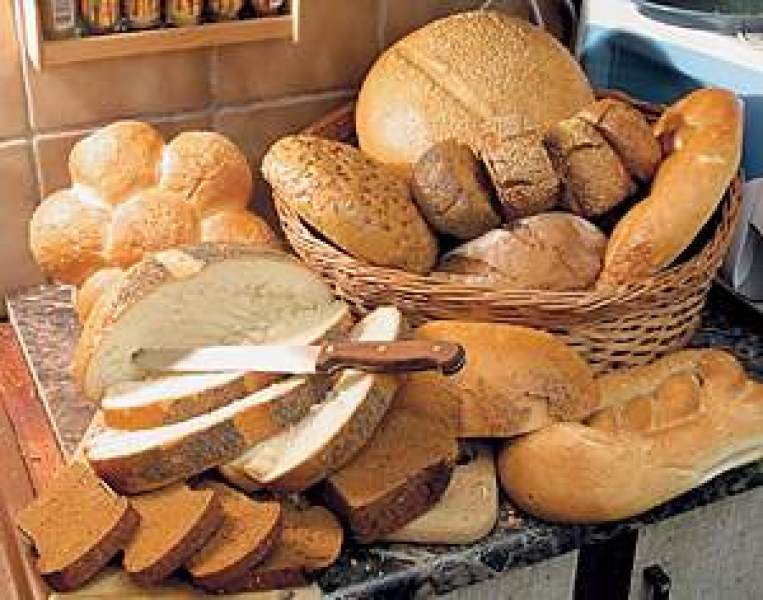 Он бывает с рисом, с мясом, С вишней сладкою бывает.В печь сперва его сажают, А как выйдет он оттуда, То кладут его на блюдо.Ну, теперь зови ребятПо кусочку все съедят.
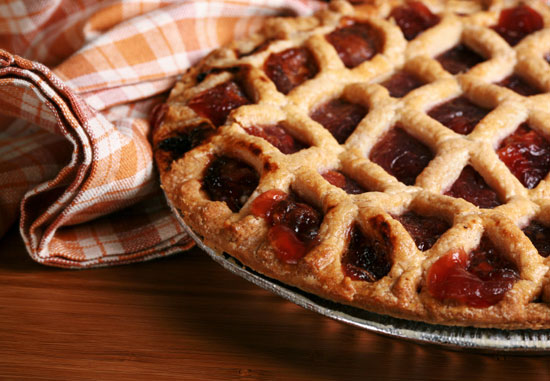 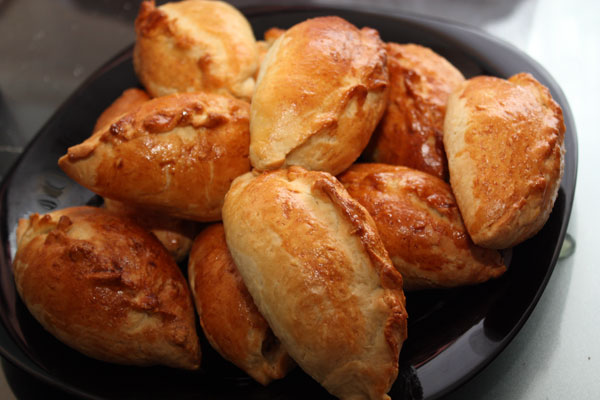 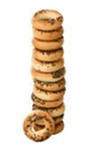 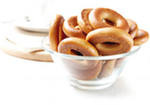 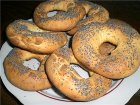 Маленькое, сдобноеКолесо съедобное.
Состав простой: мука, водаА получается еда,То смешные завитушки, то соломка, рожки, ушки.
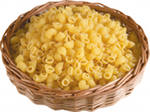 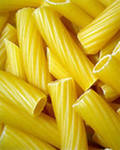 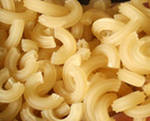 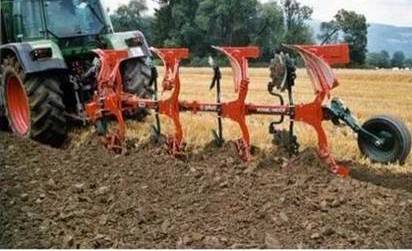 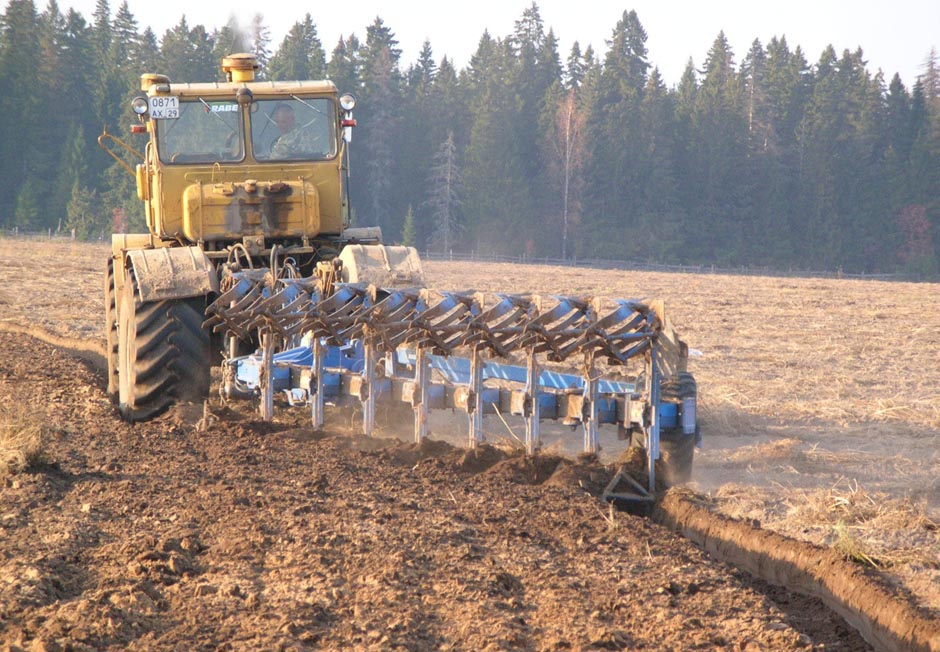 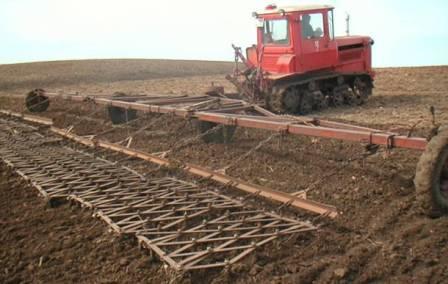 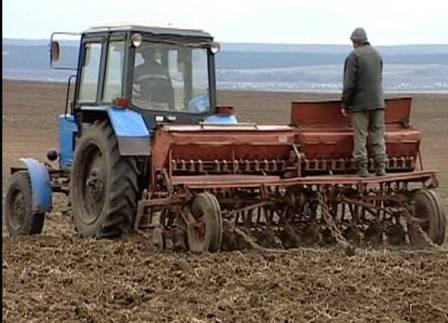 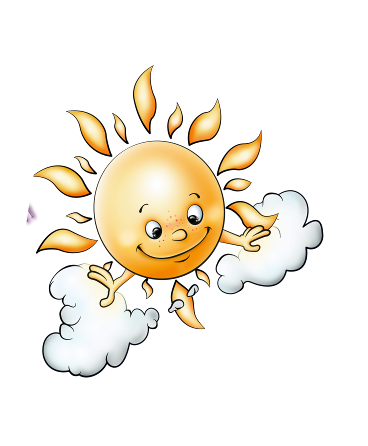 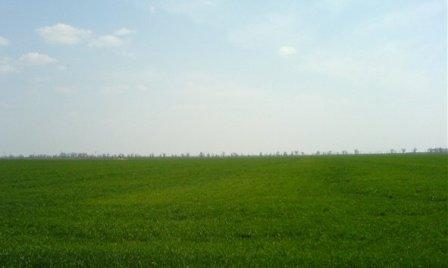 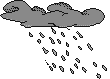 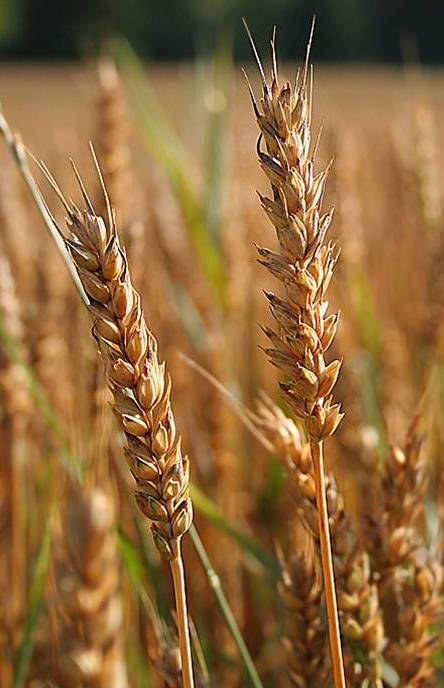 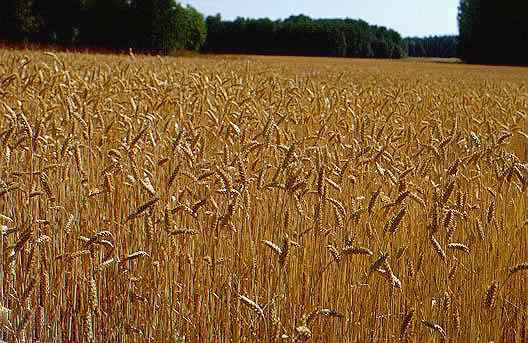 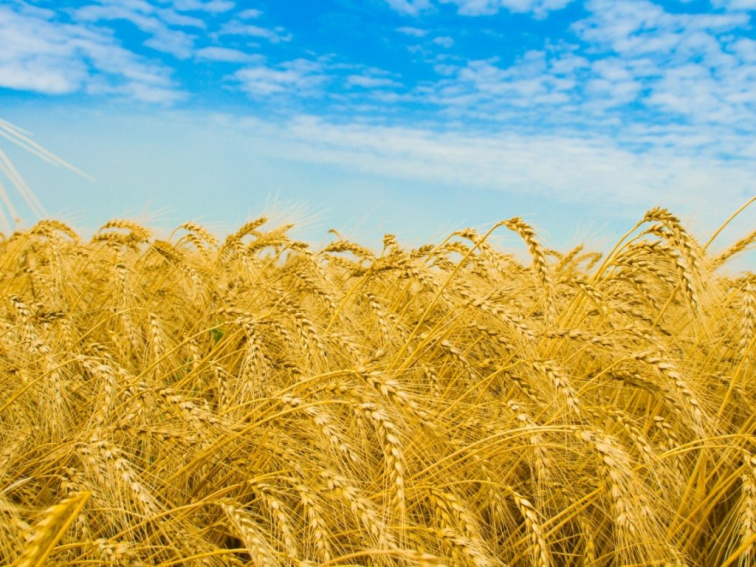 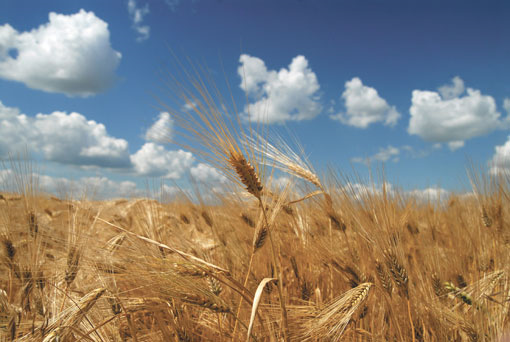 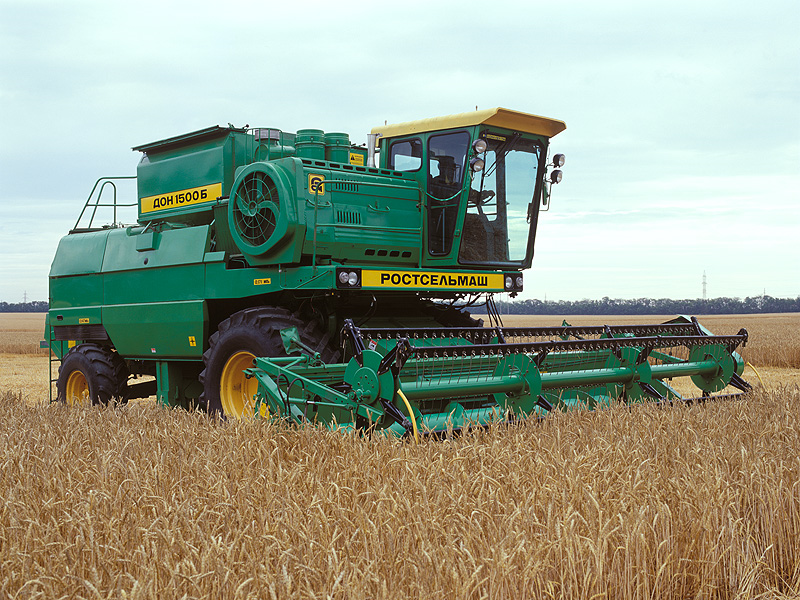 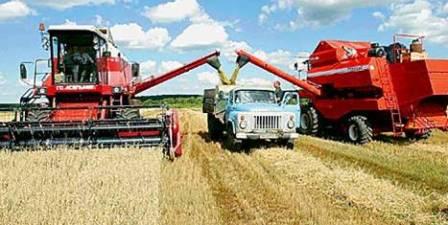 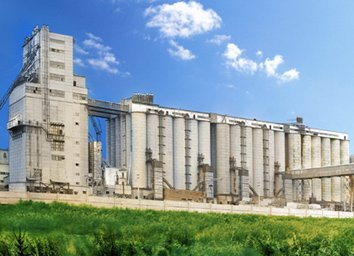 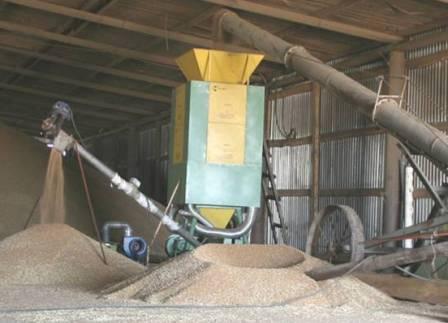 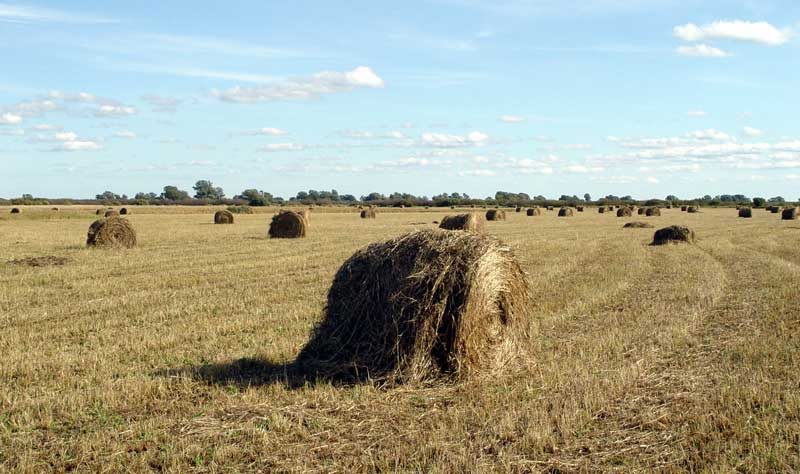 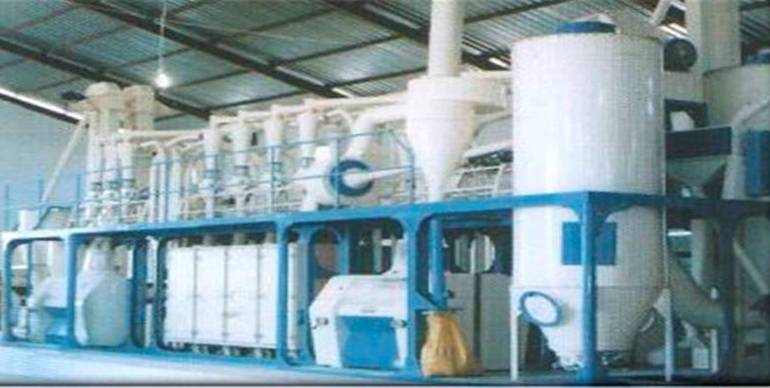 Вот на мельнице пшеницаЗдесь такое с ней творится!В оборот её берут, в порошок её сотрут!
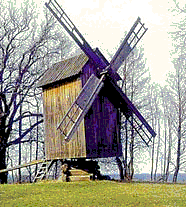 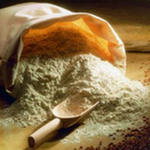 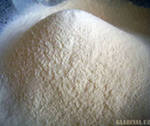 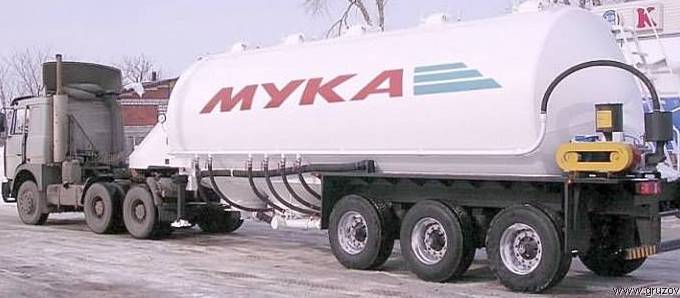 Я пузырюсь и пыхчу, Жить в квашне я не хочу.Надоела мне квашня,Посадите в печь меня.
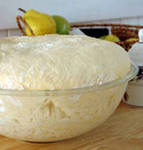 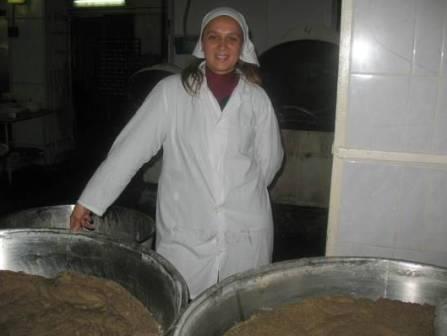 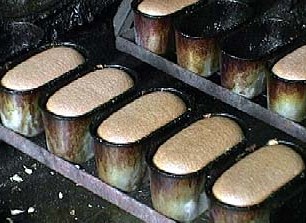 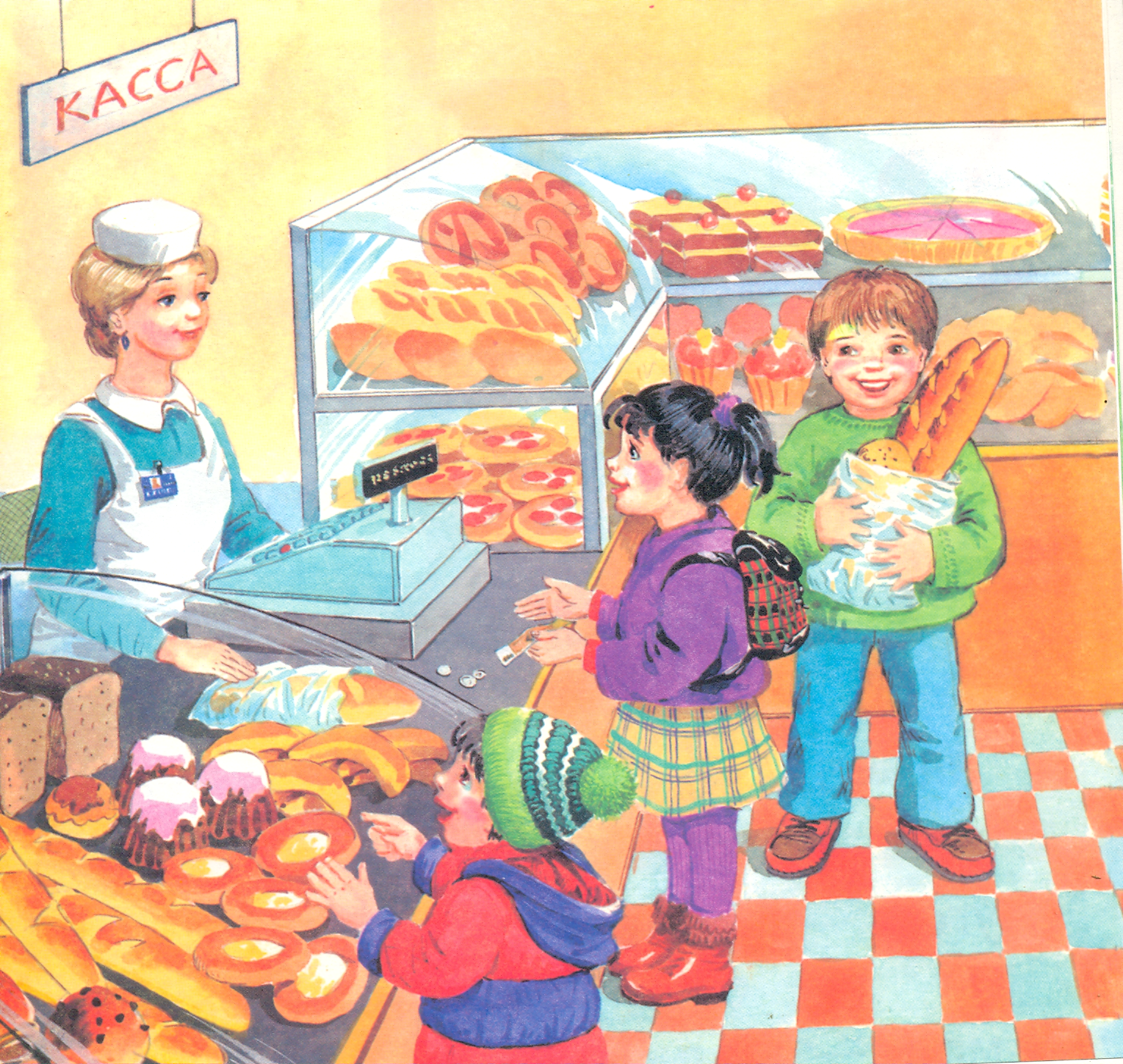 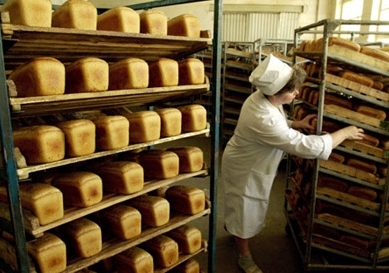 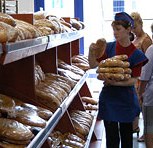 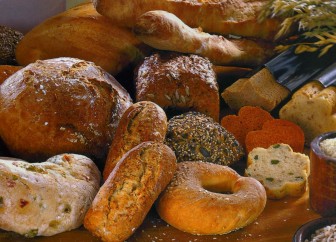 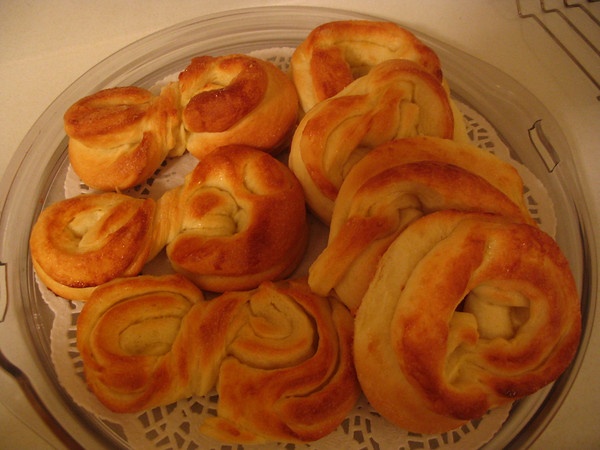 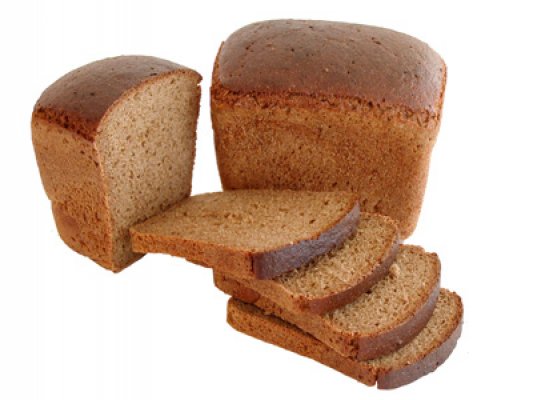 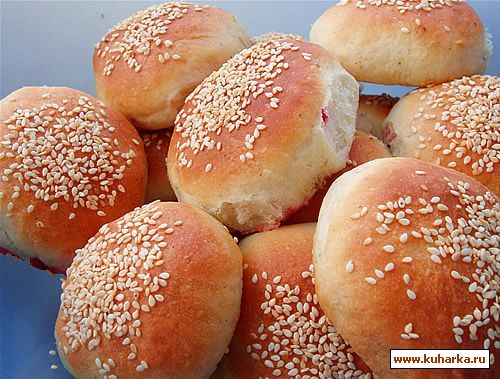 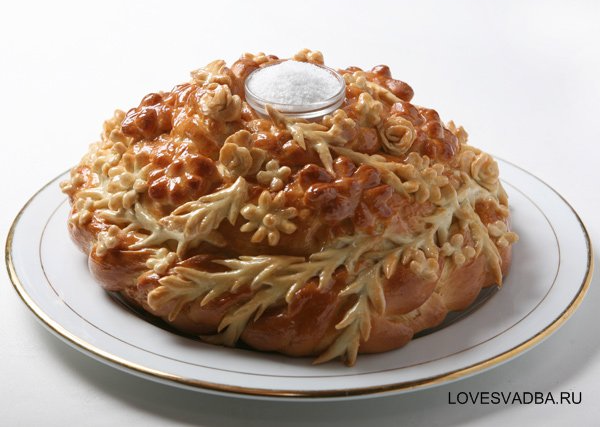 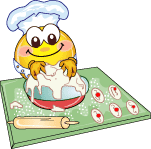 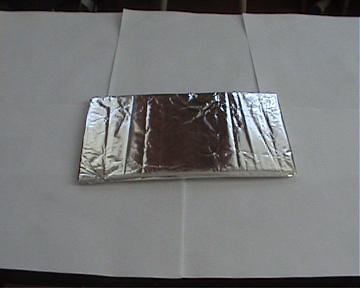 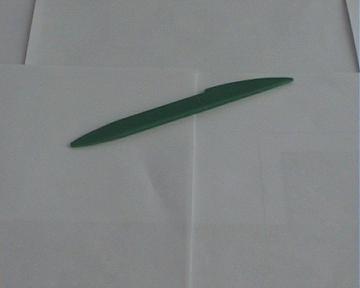 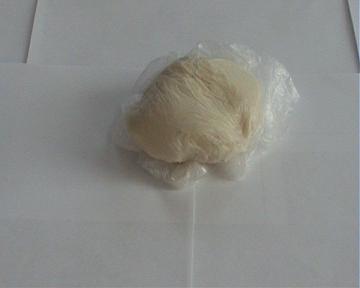 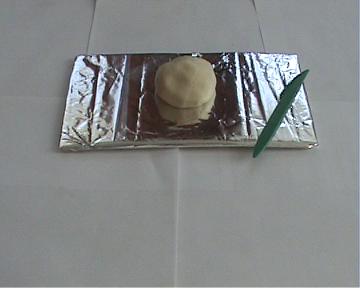 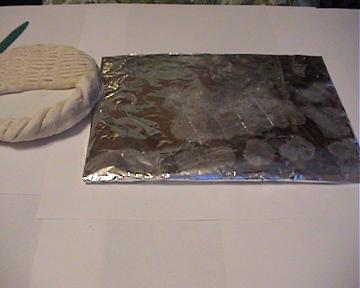 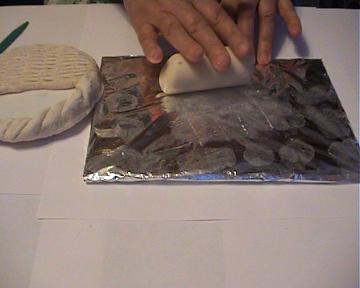 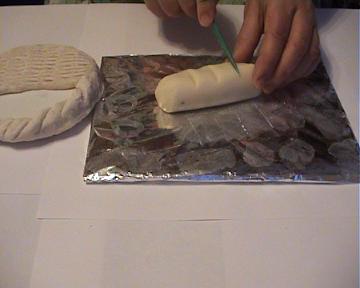 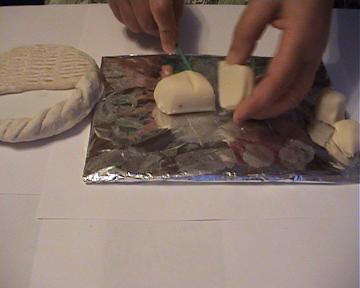 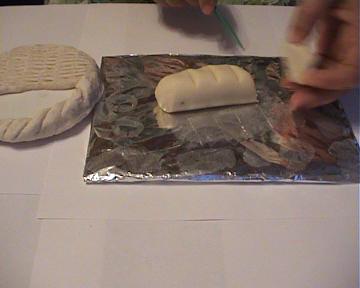 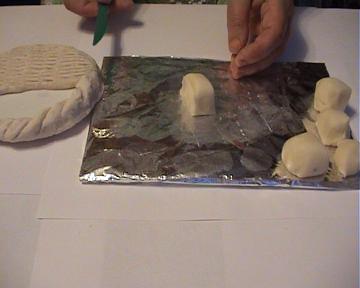 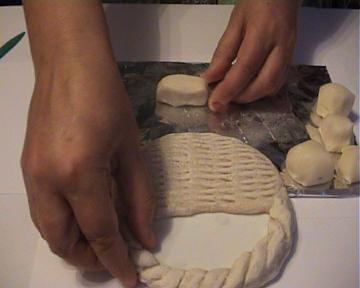 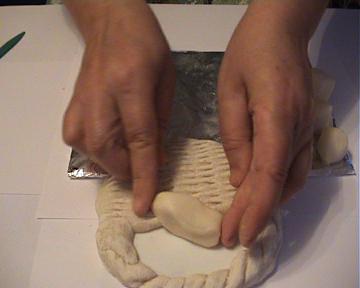 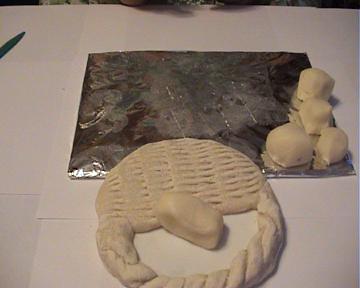 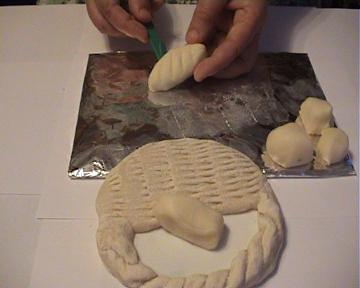 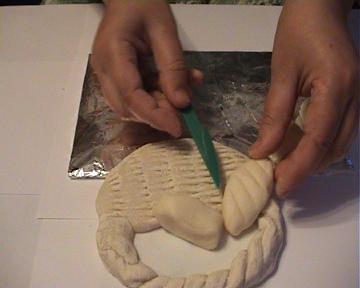 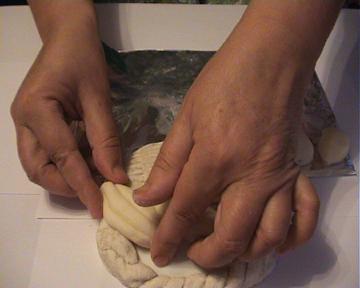 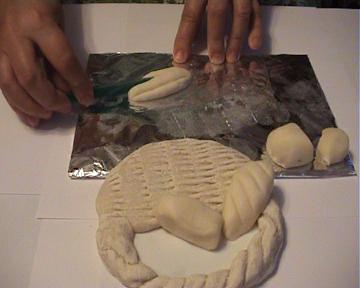 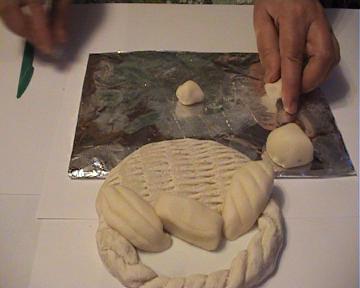 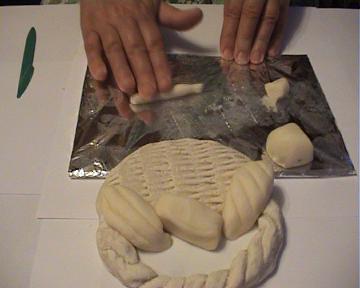 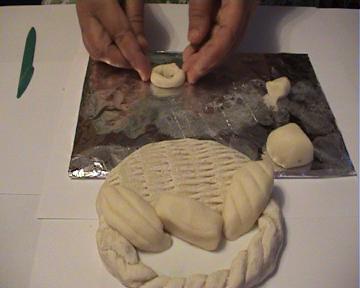 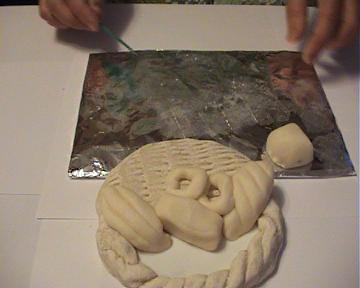 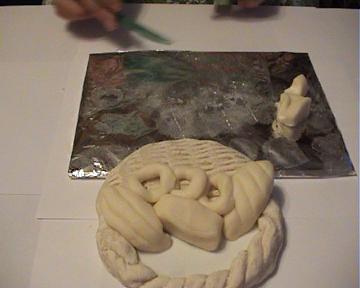 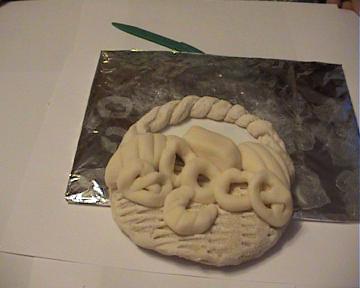 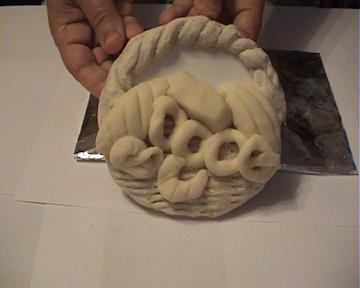 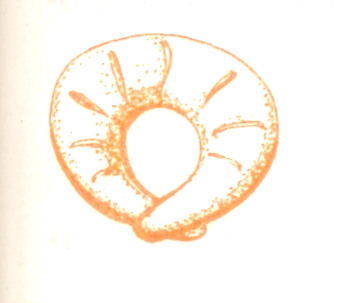 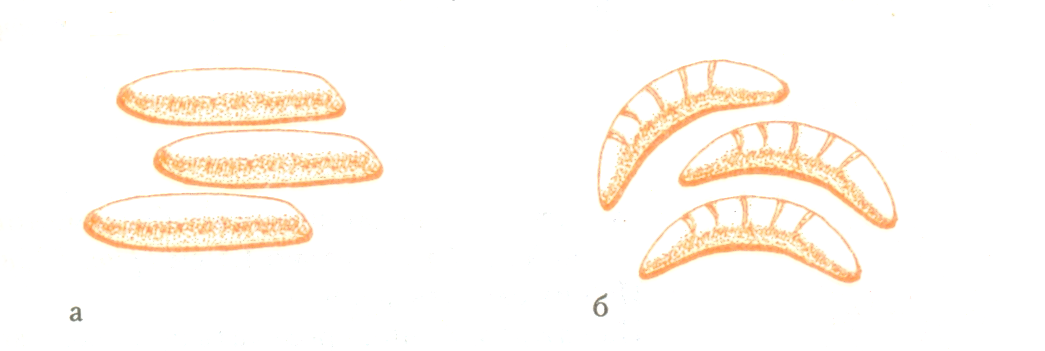 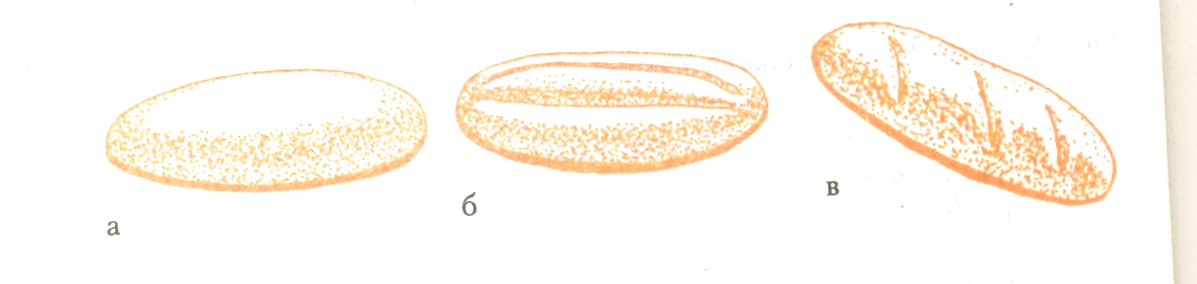 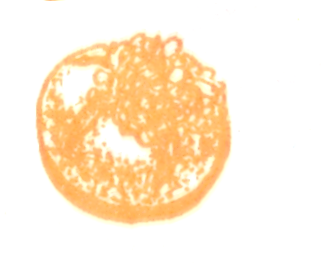 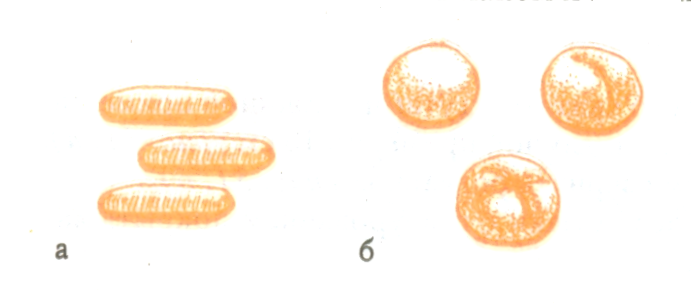 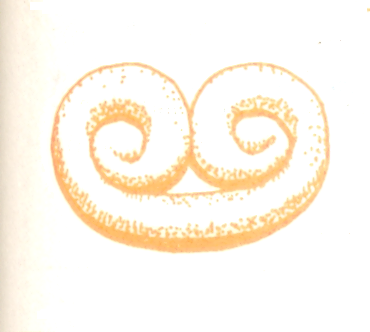 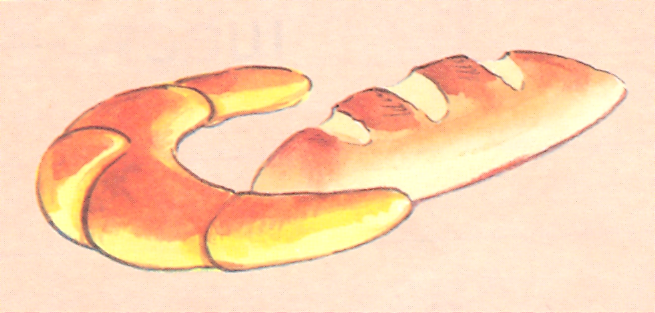 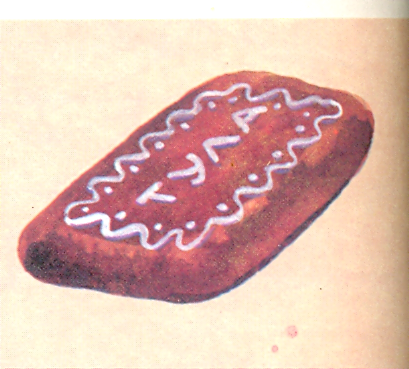 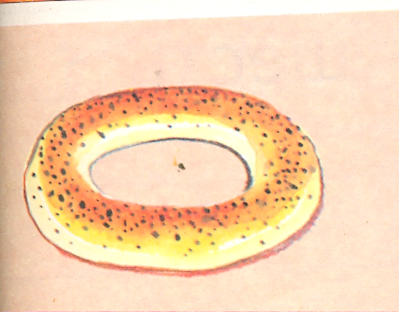 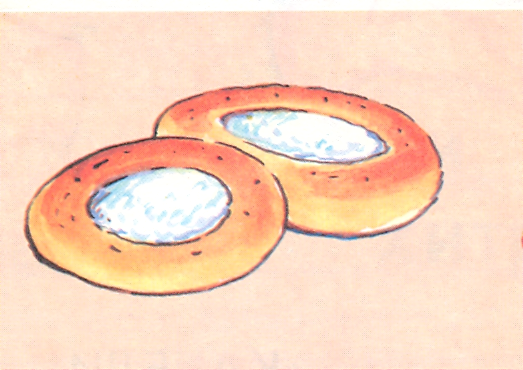 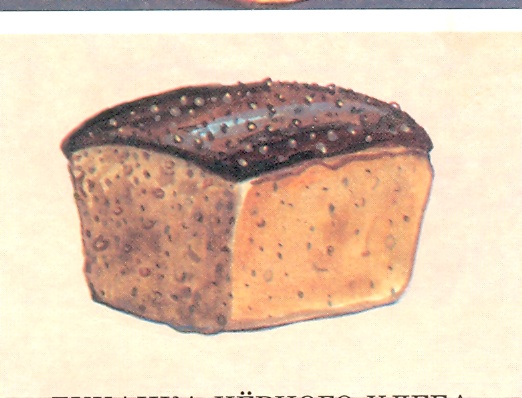 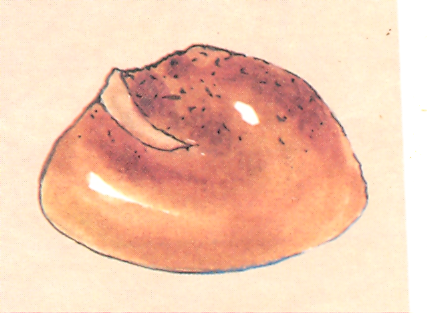 Спасибо за работу!
До новой встречи !!!